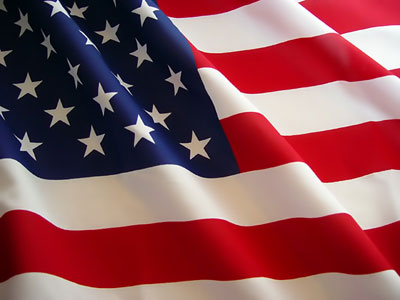 Chapter 5 
The Industrial Age
1865-1914
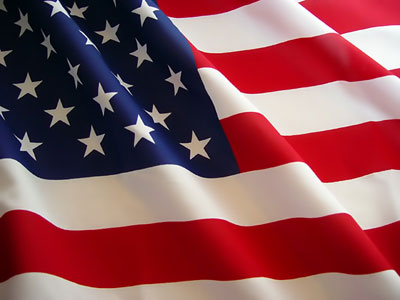 Section 1 
Railroads Lead 
the Way
Railroad Expansion
After the Civil War the railroad system grew rapidly .
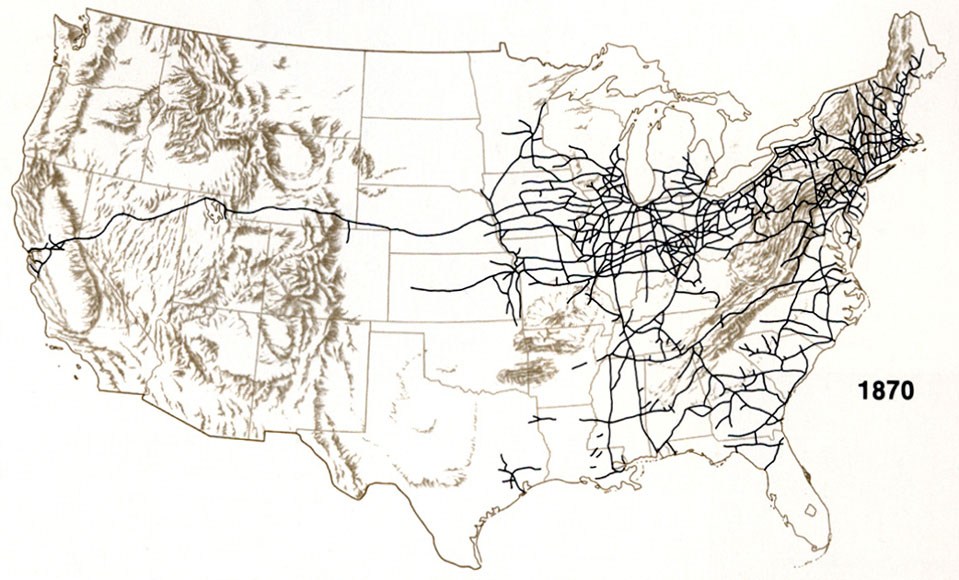 Railroad Expansion
After the Civil War the railroad system grew rapidly .
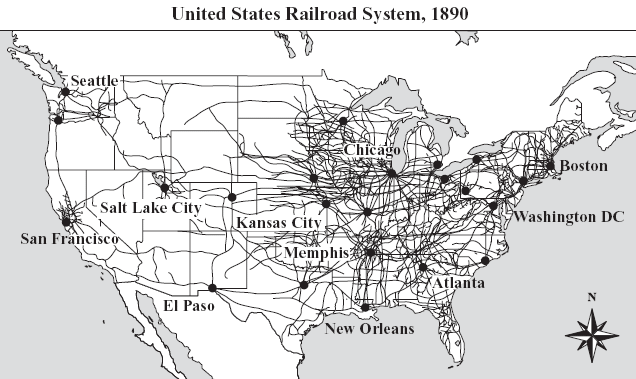 I’ve Been Working on the Railroad
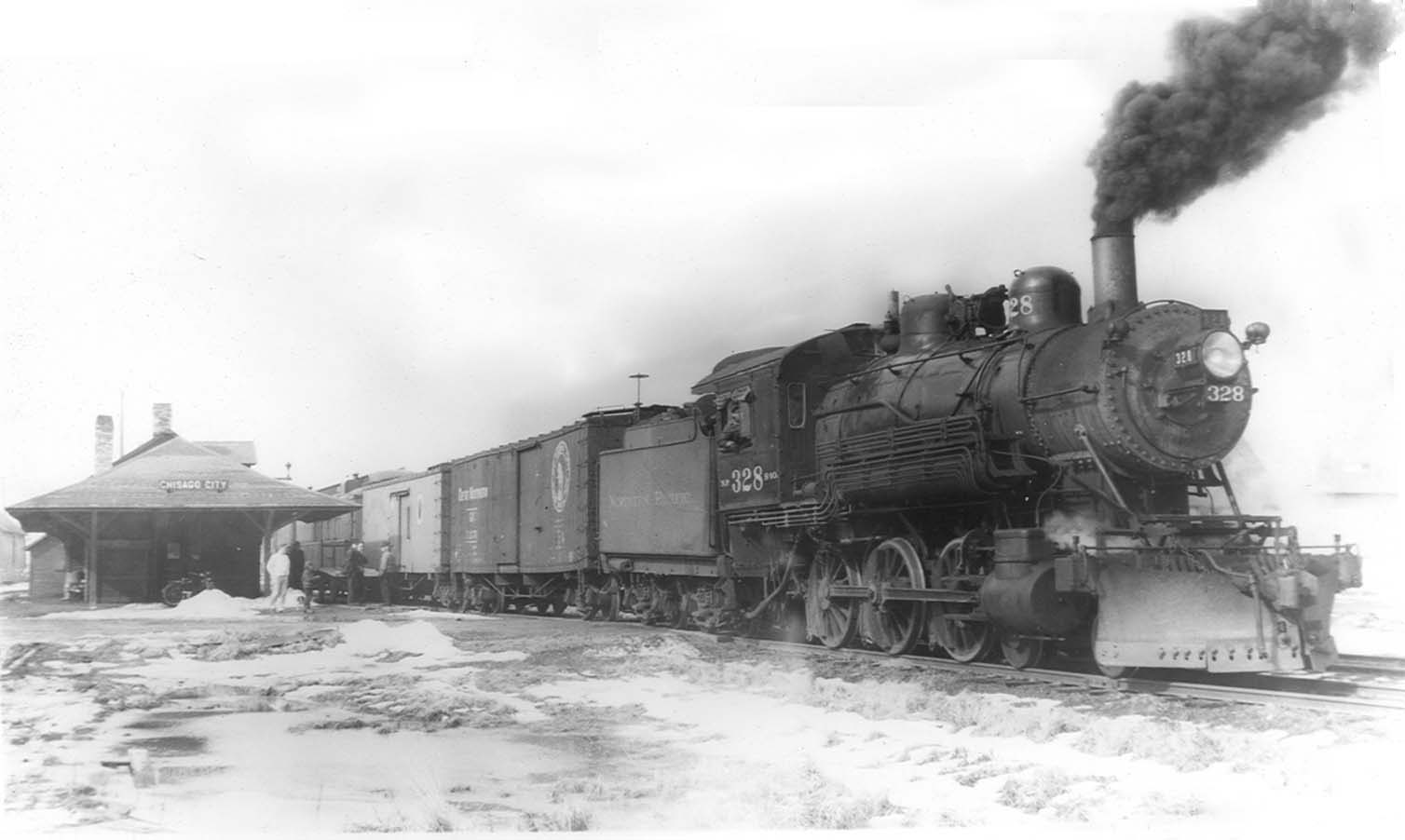 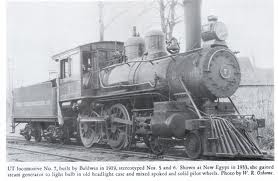 Railroad Expansion
Consolidation: Large companies buying smaller companies or drove them out of business
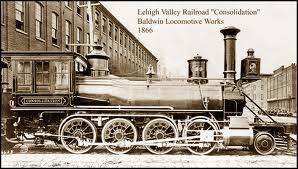 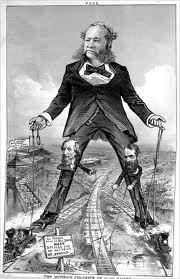 Railroad Barons
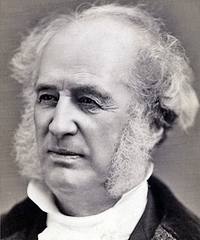 Cornelius
Vanderbilt
Railroad Expansion
Drove the economic growth of the United States.
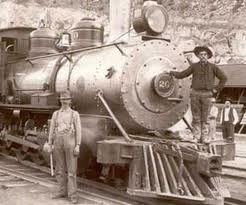 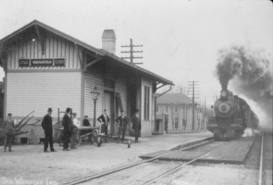 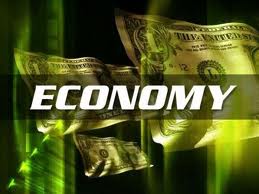 What is it?
Flow of Money
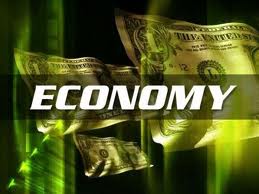 How does 
it work?
Buying and Selling
products or services
Railroads Stimulate the Economy
Carried raw materials, manufactured goods, 
and farm products
Steel industry
Coal Industry
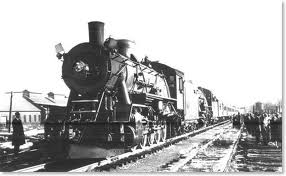 Jobs
Jobs
Iron mining
Lumber Industry
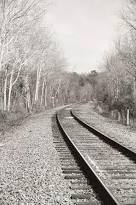 Standard 
Gauge
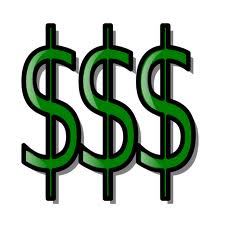 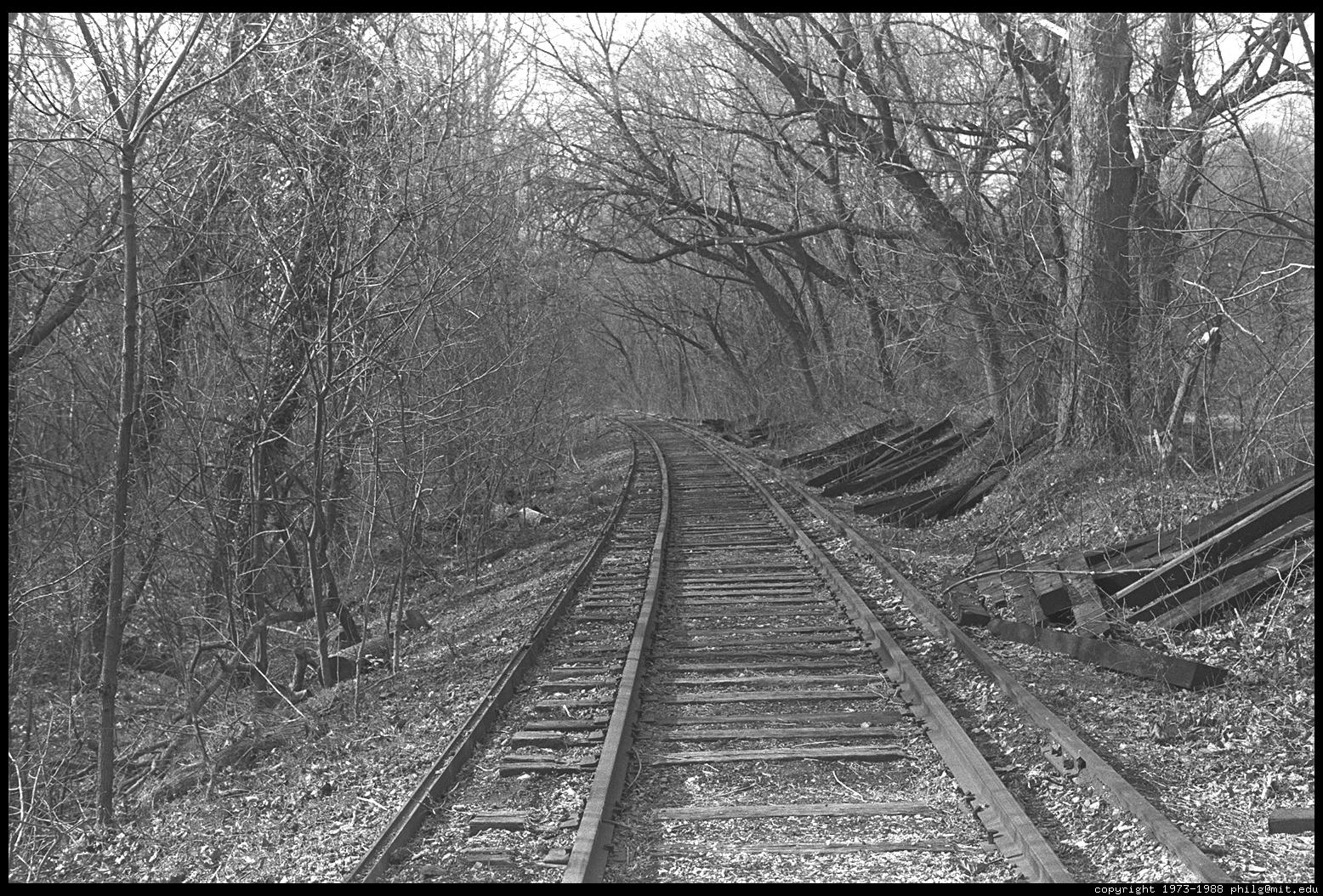 Pullman Cars
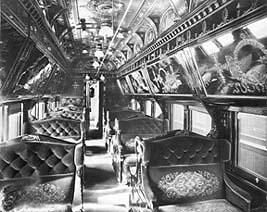 Luxury railcar with seats
 that converted to beds
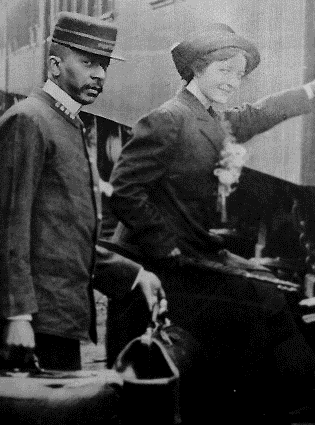 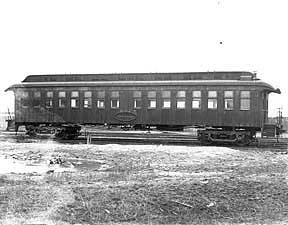 A Pullman Porter
Air Brakes
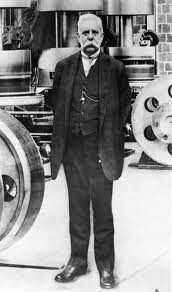 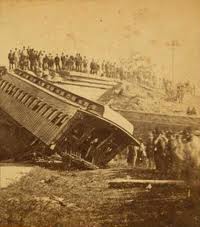 George Westinghouse
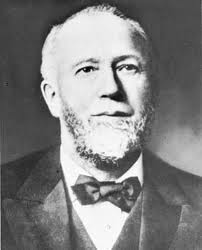 Refrigerated 
railcars
Gustavus Swift
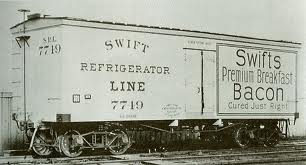 Refrigerated railcars
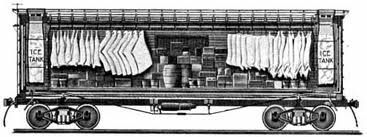 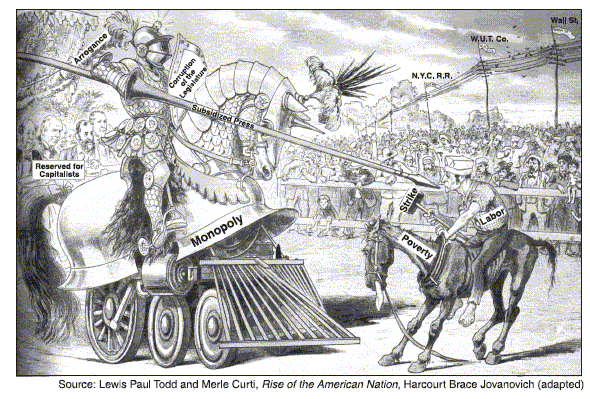 Competing for Customers
Rebates-Secret discounts
Pools-Dividing business and setting rates
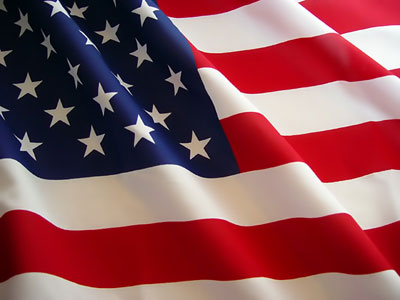 Section 2 
Inventions
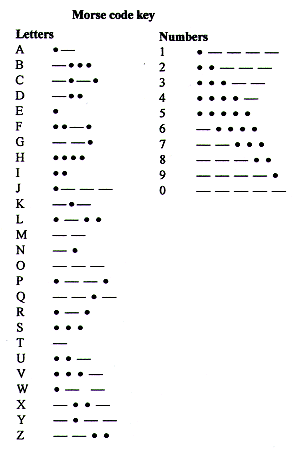 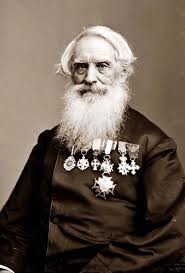 Samuel 
Morse
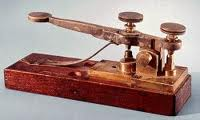 Telegraph
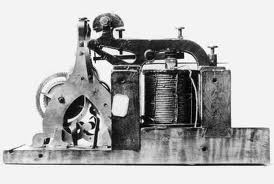 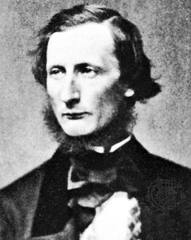 Transatlantic
Telegraph
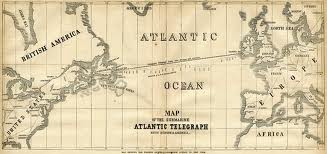 Cyrus Field
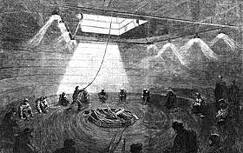 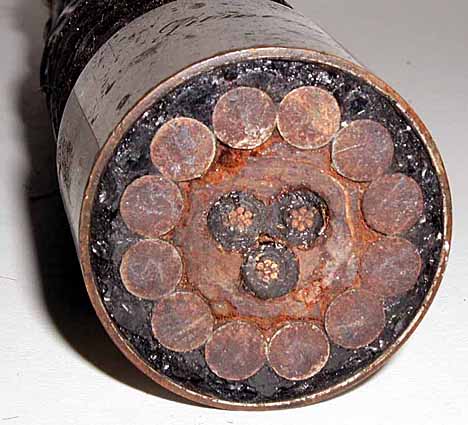 Transatlantic
Telegraph
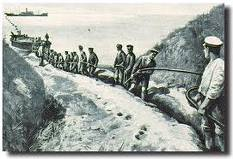 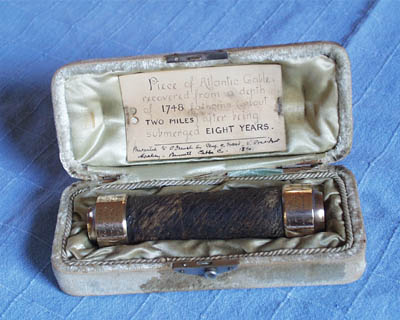 Alexander Graham Bell
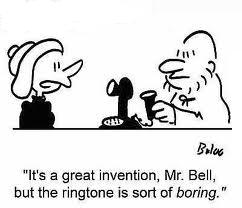 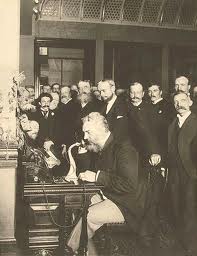 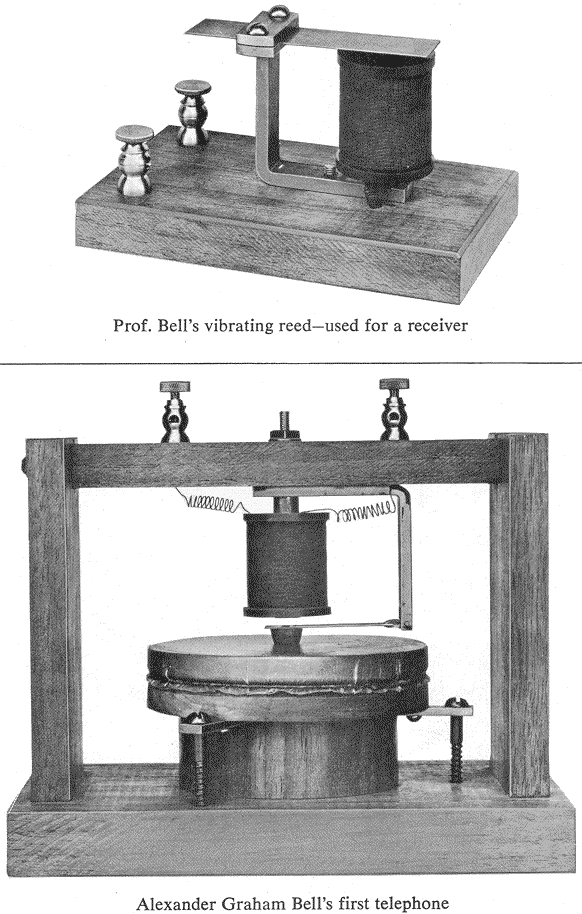 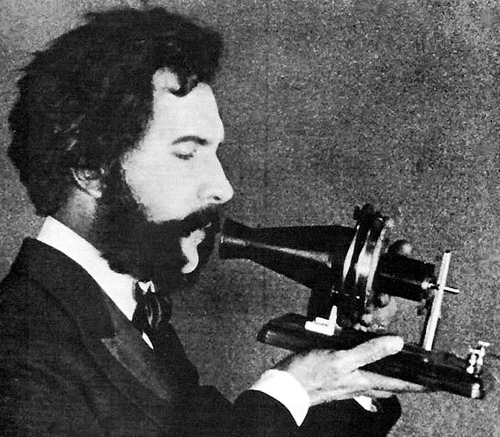 Telephone
“Mr. Watson, come here. I want you.”
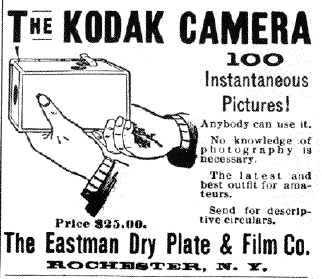 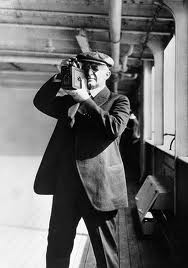 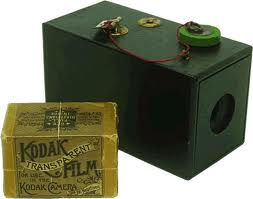 George Eastman
“the Kodak”
John Thurman
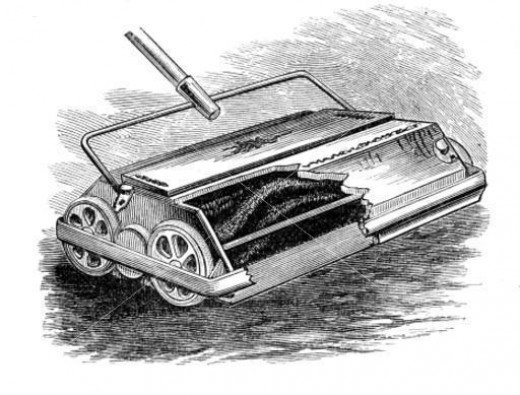 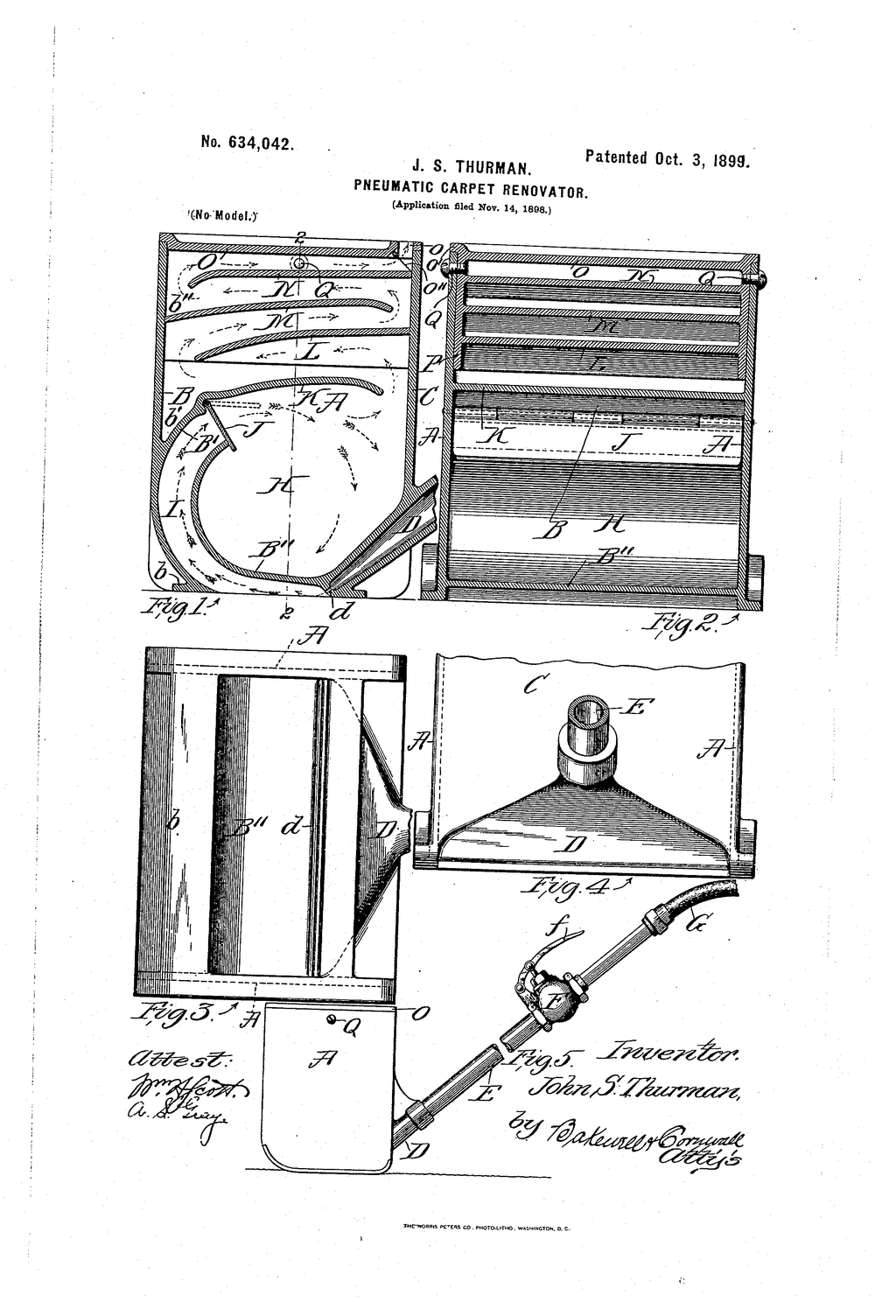 Vacuum Cleaner
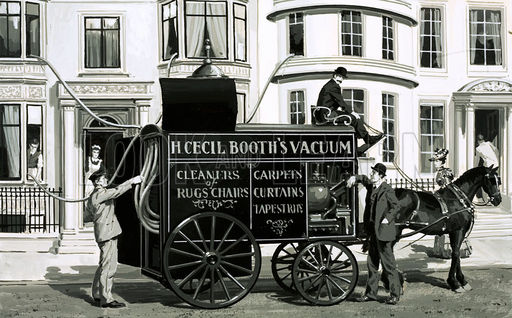 Thomas Edison
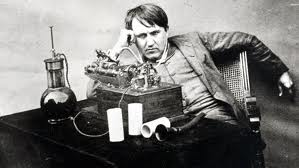 “The Wizard of Menlo Park”
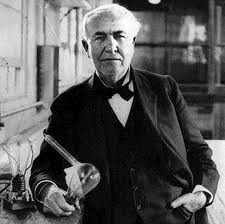 Phonograph
Motion Picture Projector
Telephone Transmitter
Storage Battery
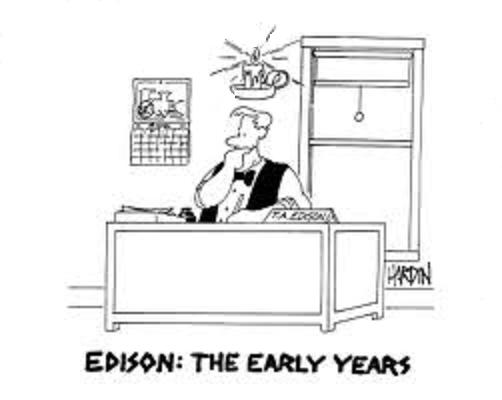 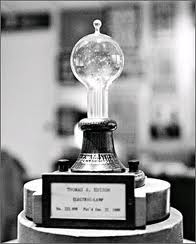 Electric Light Blub 
1879
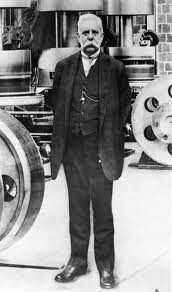 Built electric 
transformers to send electricity over long distances.
Remember 
this person?
George Westinghouse
African American Inventors
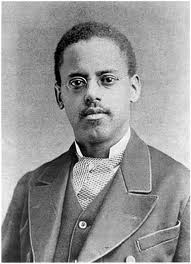 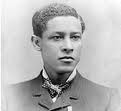 Lewis Latimer
Improved wire in the light bulb
Jan E. Matzeliger
Shoe-making machine
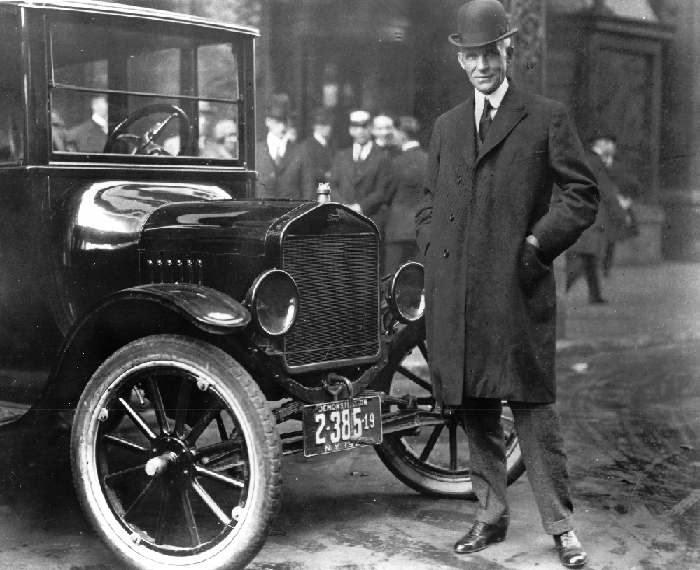 Henry Ford
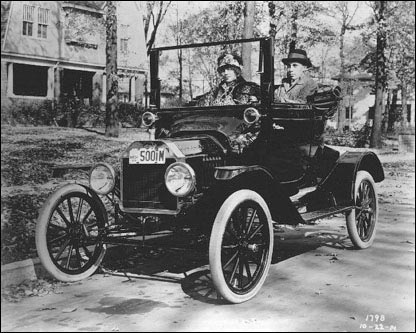 Model T
Henry Ford: 

	“You can paint it any color you like, as long as it is black.”
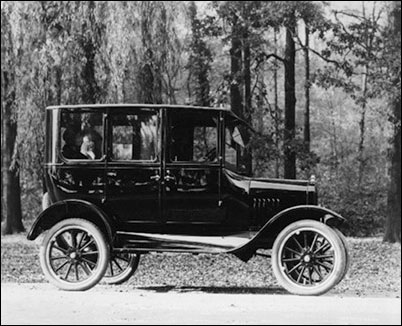 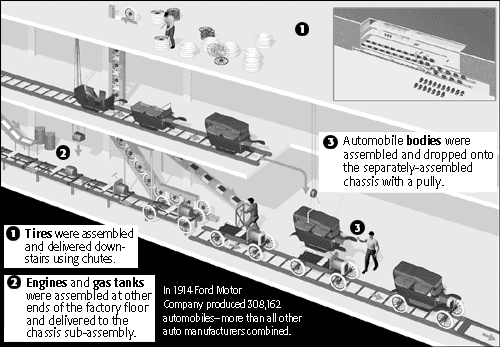 Assembly Line
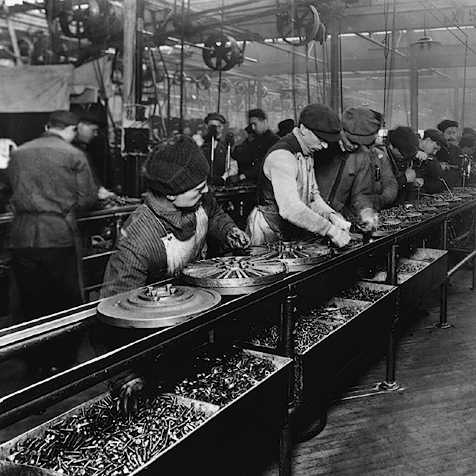 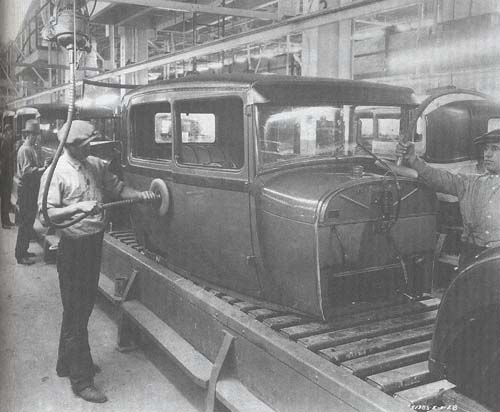 Selling Goods
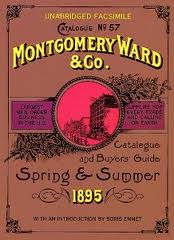 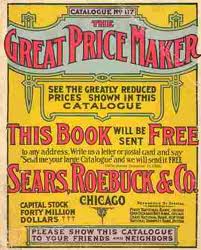 Mail order businesses
Selling Goods
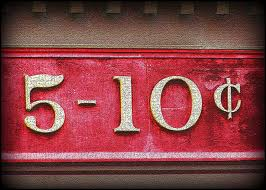 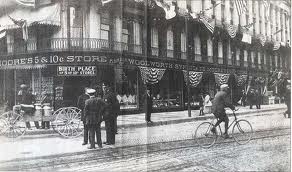 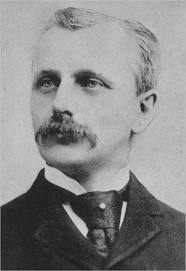 Specialized in everyday household and 
personal items
CHAIN STORES
Woolworths
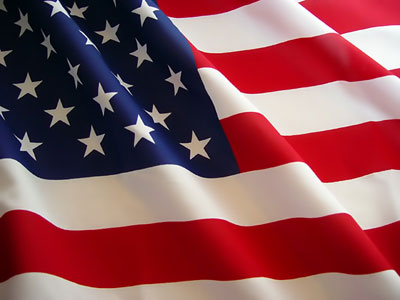 Section 3 
An Age of
Big Business
Factors of Production
#1.  Land and Natural Resources
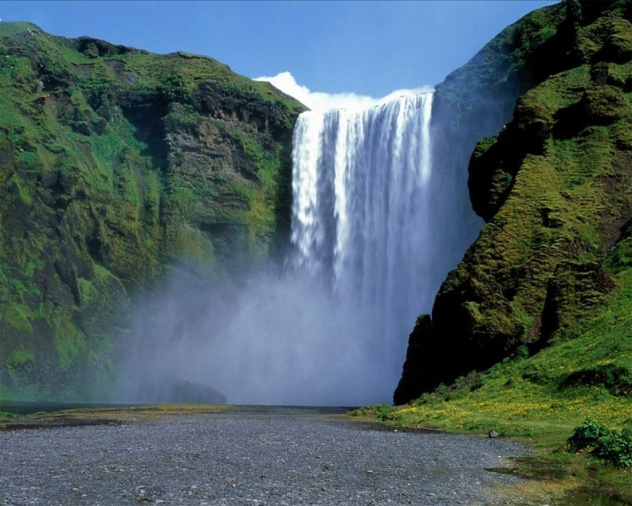 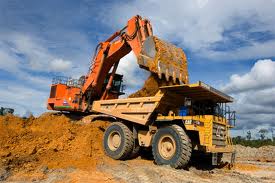 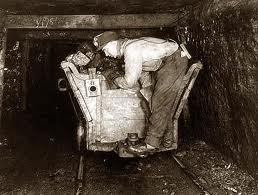 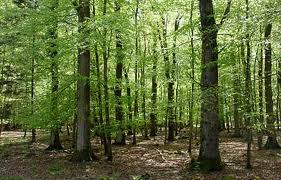 Factors of Production
#2.  Labor (Workers)
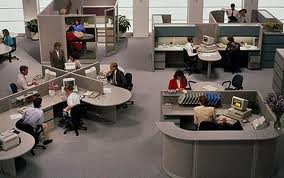 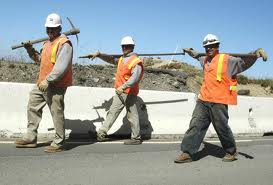 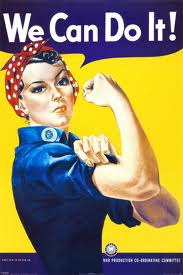 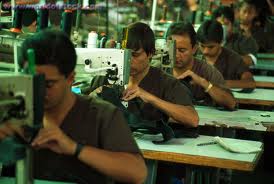 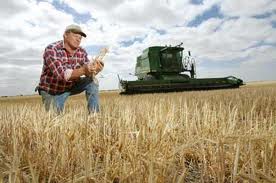 Factors of Production
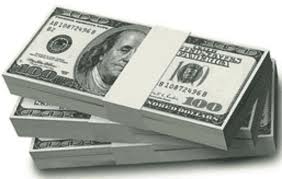 #3.  Capital
Manufactured Products used to make other goods
Factors of Production
#1.  LAND AND NATURAL RESOURCES
#2.  LABOR (WORKERS)
#3.  CAPITAL
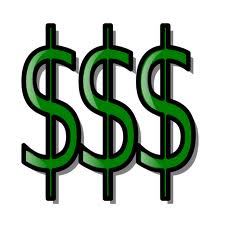 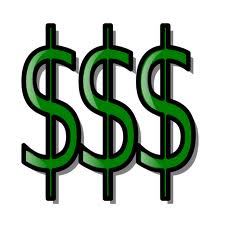 RAISING CAPITAL
LOANS FROM BANKS
BECOME A CORPORATION
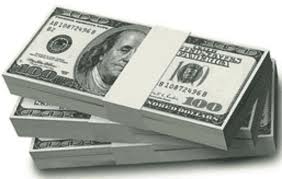 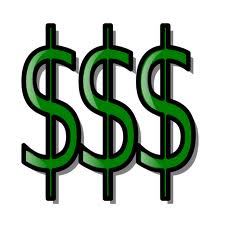 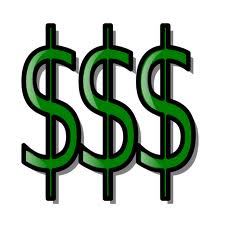 RAISING CAPITAL
Stock - shares of ownership a 
company sells in its business.
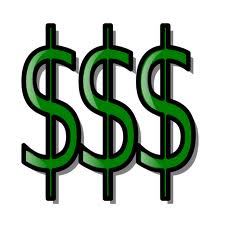 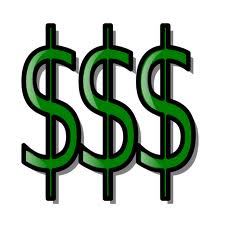 RAISING CAPITAL
Shareholder - buys stock in a 
business and is a partial owner
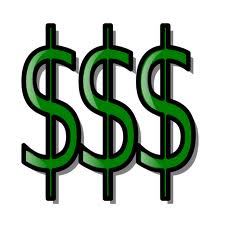 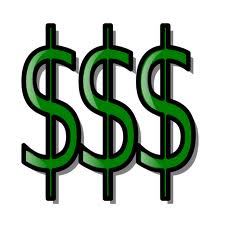 RAISING CAPITAL
Dividend - cash payment to the shareholder from the 
corporations profit
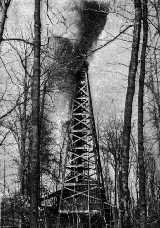 The Oil Business
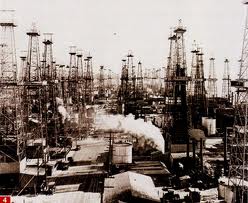 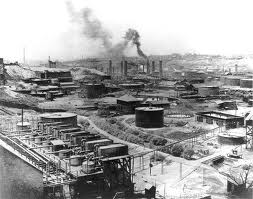 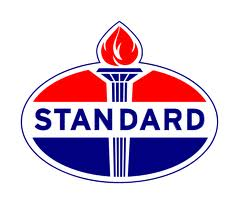 STANDARD OIL
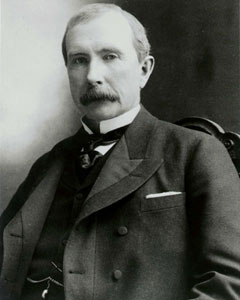 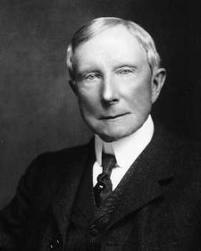 John D. Rockefeller 1839-1937
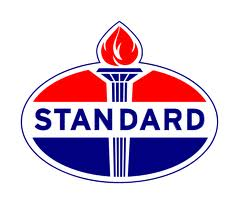 STANDARD OIL
HORIZONTAL INTEGRATION
Purchasing of competing companies in the same industry.
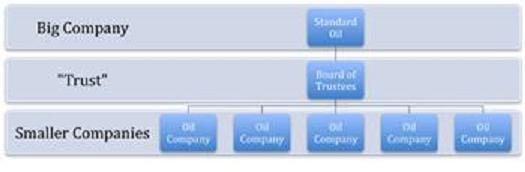 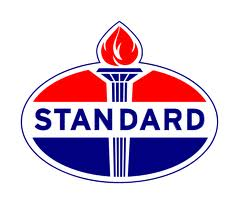 STANDARD OIL
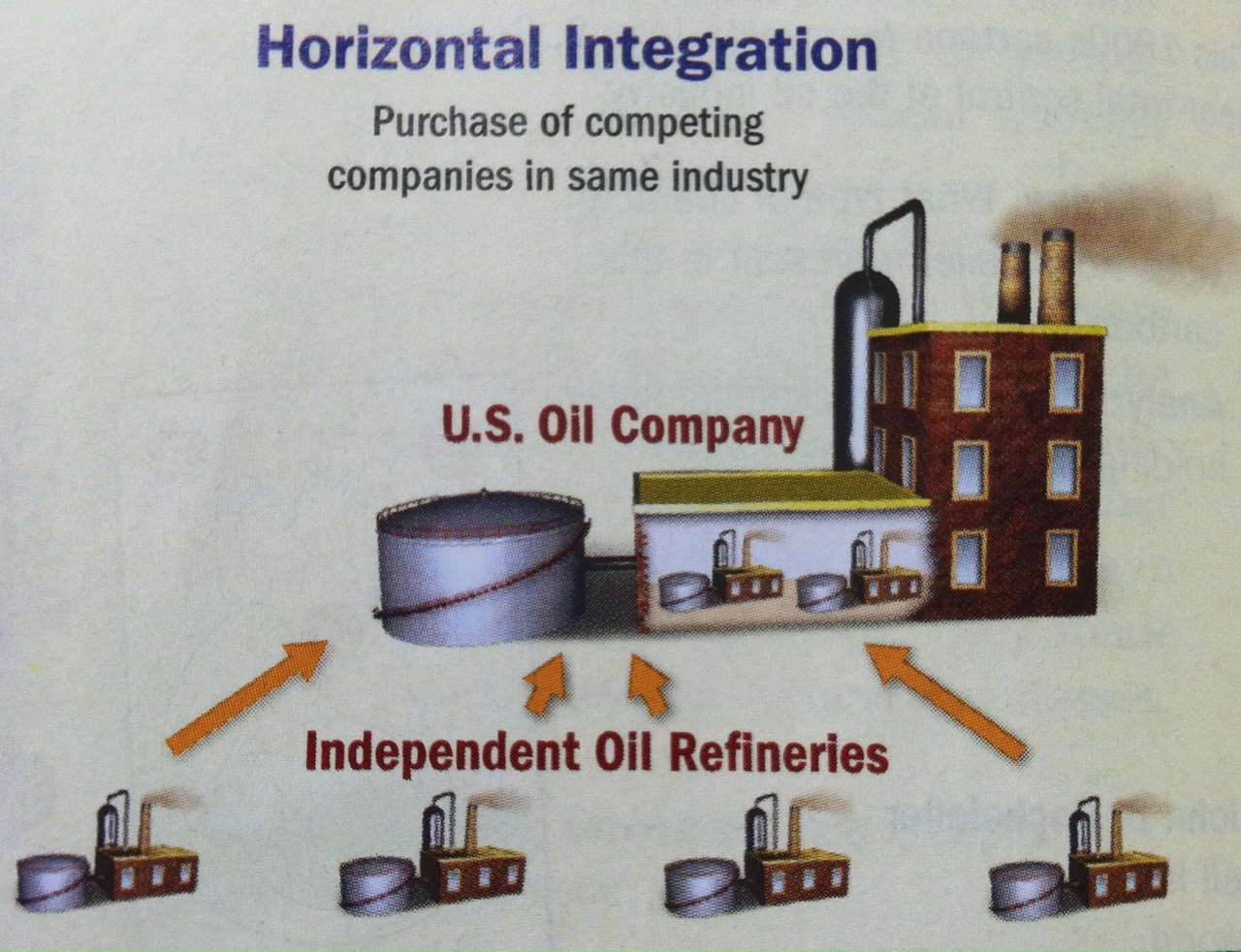 Horizontal 
Integration
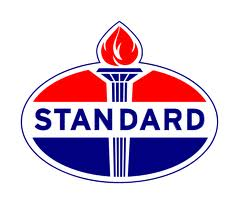 STANDARD OIL
Monopoly – total control
of an industry by a single producer
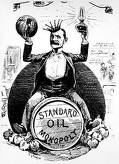 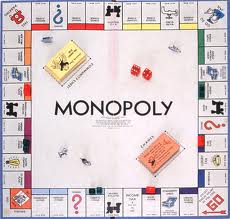 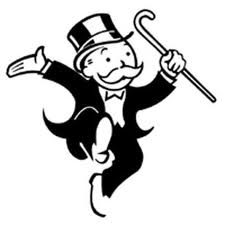 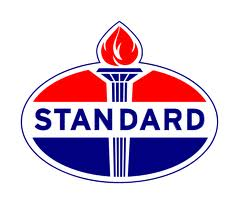 STANDARD OIL
The Steel Business
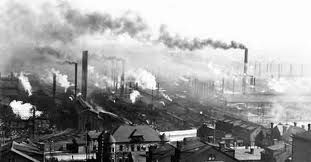 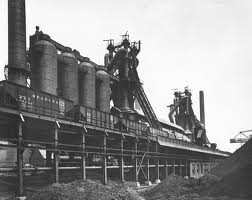 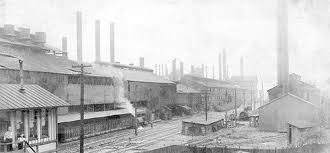 The Steel Business
Bessemer Process made steel production affordable and could be made in large quantities.
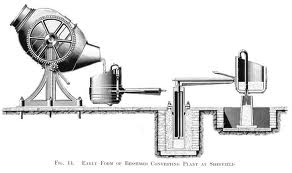 Railroad Tracks
Bridges
The Steel Business
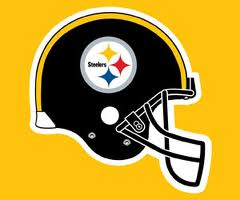 What city do the Steelers play in?
Pittsburgh, Pennsylvania
The Steel Business
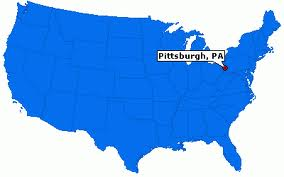 The Steel Business
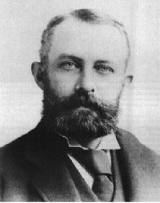 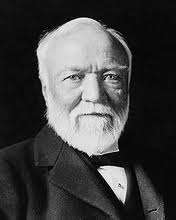 Andrew Carnegie 1835-1919
The Steel Business
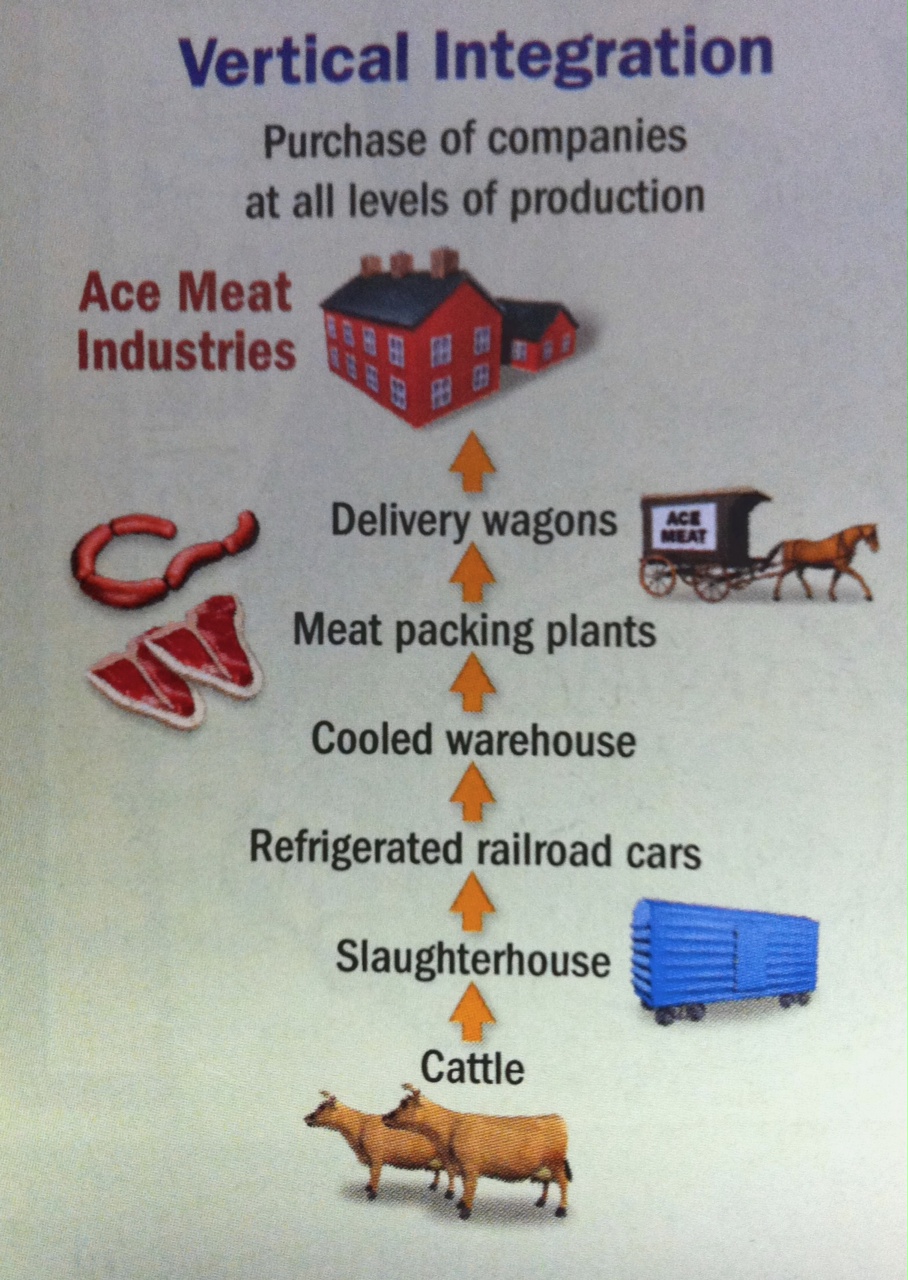 VERTICAL INTEGRATION
Acquiring companies that provided the equipment and services at all levels of production.
PHILANTHROPISTS
A person who uses their money to benefit the community.
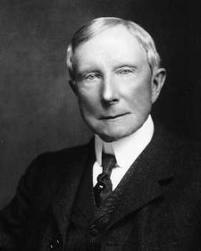 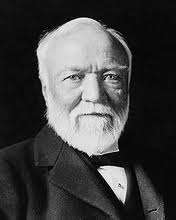 Andrew 
Carnegie
John D. 
Rockefeller
PHILANTHROPISTS
Andrew 
Carnegie
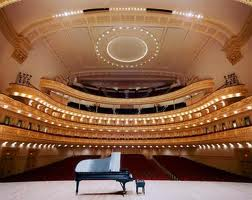 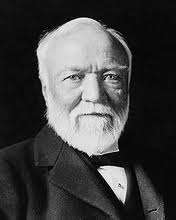 CARNEGIE HALL
NEW YORK
Created more than 2,000 libraries
PHILANTHROPISTS
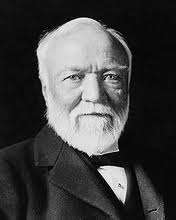 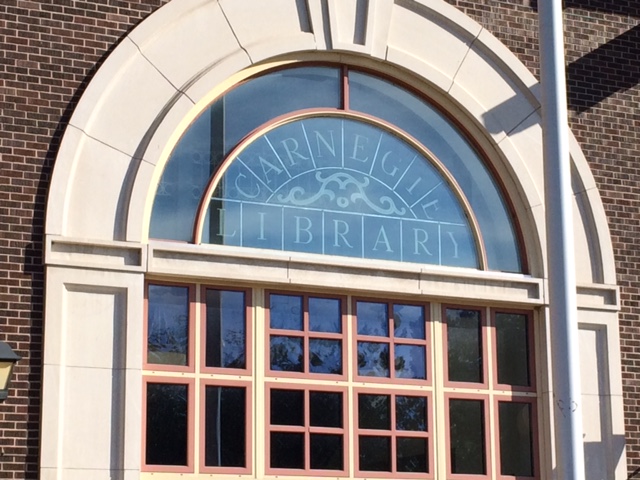 Andrew 
Carnegie
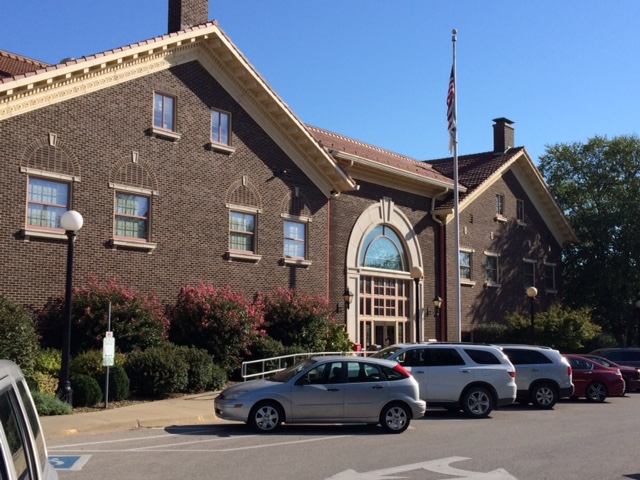 PHILANTHROPISTS
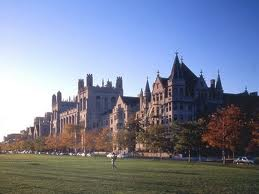 John D. 
Rockefeller
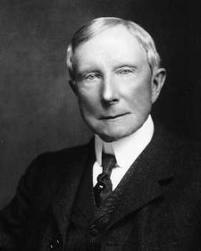 University of Chicago
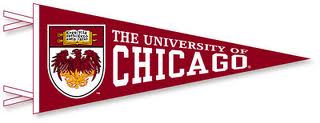 New York Institute for Medical Research
Sherman Antitrust Act -1890
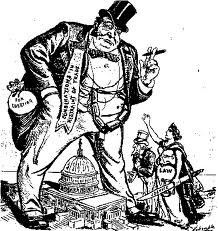 Against monopolies 
and trusts
Without competition there was no reason to improve or keep prices low.
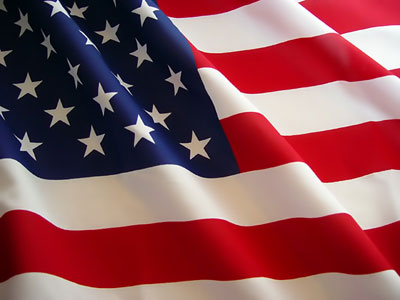 Section 4
Industrial Workers
WORKING CONDITIONS
10 to 12 hour work days
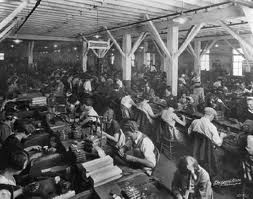 WORKING CONDITIONS
6 days a week
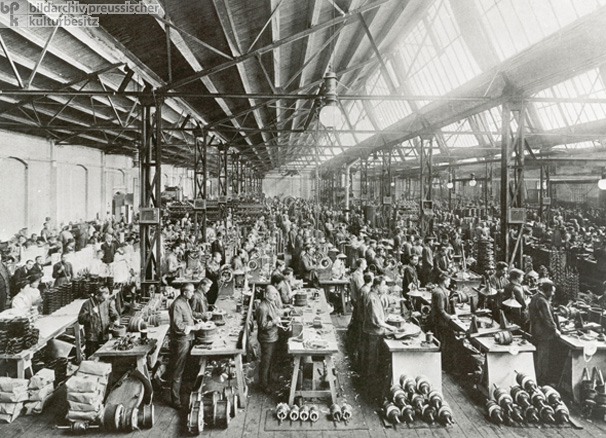 WORKING CONDITIONS
Fired anytime any reason
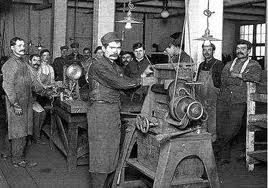 WORKING CONDITIONS
Unsafe and unhealthy
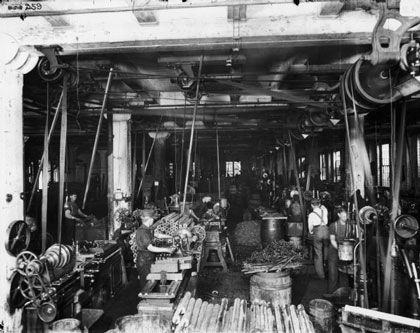 WORKING CONDITIONS
WOMEN AND CHILDREN
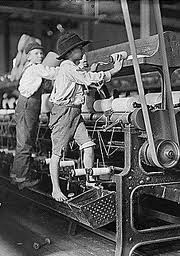 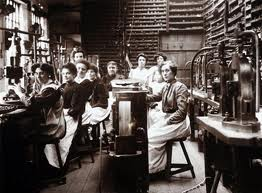 WORKING CONDITIONS
WOMEN
Earned about 1/2 of what men did for the same work.
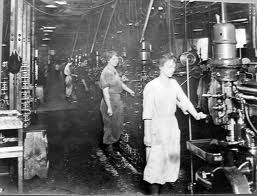 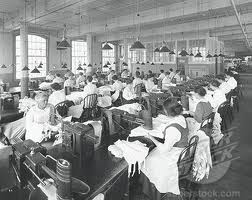 WORKING CONDITIONS
CHILDREN
Child-Labor Laws: at least 12 years old 10 hours a day.
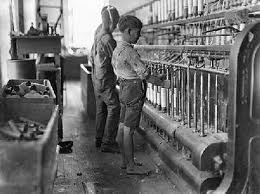 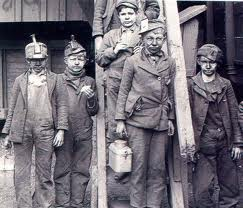 WORKING CONDITIONS
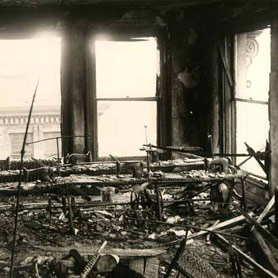 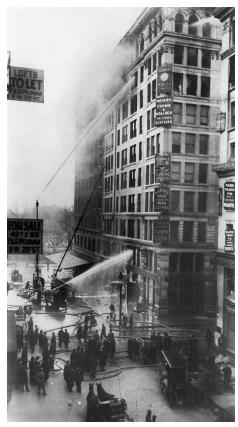 1911 Triangle Shirtwaist Company Fire
WORKING CONDITIONS
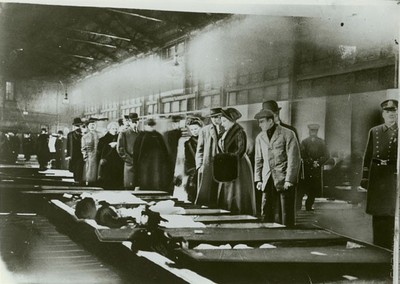 1911 Triangle Fire
150 workers died – mostly women because the company locked the doors to prevent employees from leaving early.
GROWTH OF LABOR UNIONS
Workers organized into groups called LABOR UNIONS
Better Pay
Better Working Conditions
GROWTH OF LABOR UNIONS
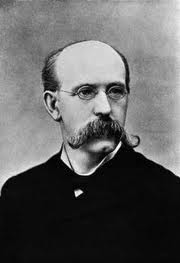 KNIGHTS OF LABOR

Meetings in secret
Special handshakes
Recruited non-traditional workers
Terence V. Powderly
GROWTH OF LABOR UNIONS
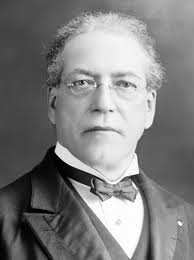 American Federation of Labor
(AFL)
GOAL
Collective Bargaining
Samuel Gompers
Unions Act
STRIKES
Sometimes strikes led to violence
Unions Act
Haymarket Square
Chicago 1886
McCormick Harvester workers were protesting the killing of four strikers the pervious day.  When the police ordered the crowd to break up a bomb was thrown killing a police officer.
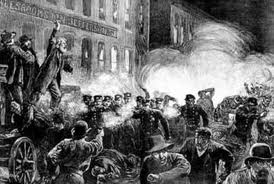 Unions Act
Andrew Carnegie’s steel plant managers hired nonunion workers and 300 armed guards to protect the nonunion workers.  A riot breaks out killing a least 10 people.  Pennsylvania Governor sends in Militia to restore order.
Homestead Strike
Pennsylvania 1892
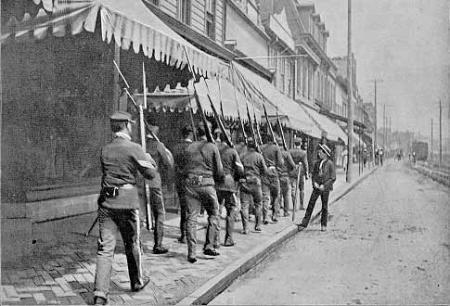 Unions Act
Pullman Strike
Chicago 1894
Workers strike in response to a cut in wages.  Pullman responds by closing the plant.  Eventually other railroad unions refuse to handle Pullman cars and rail traffic stops.
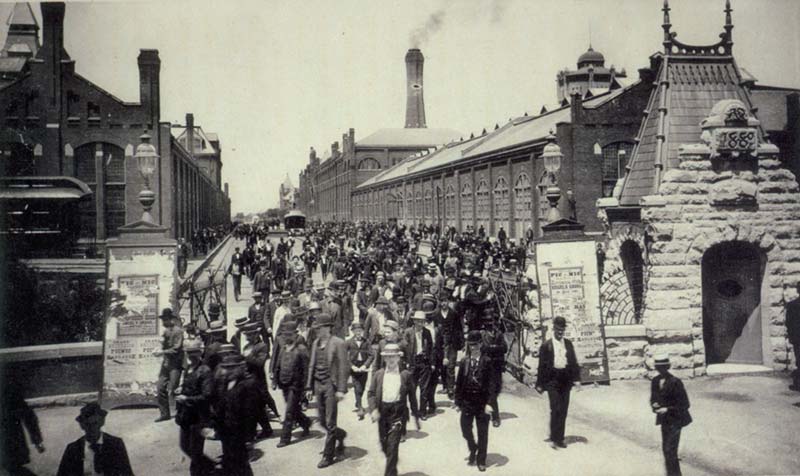 Unions Act
Pullman Strike
Chicago 1894
Pullman and the other railroad barons with the help of the United States  government obtain an INJUNCTION or court order to stop the union from “obstructing the railways and holding up the mails”.
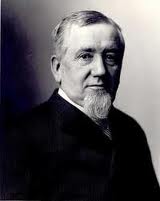 Unions Act
Many Americans associate Unions 
with terrorism and disorder.
State and Federal governments often
broke up striking workers.
Despite setbacks from the strikes workers
continued to fight for better working 
conditions and higher wages.